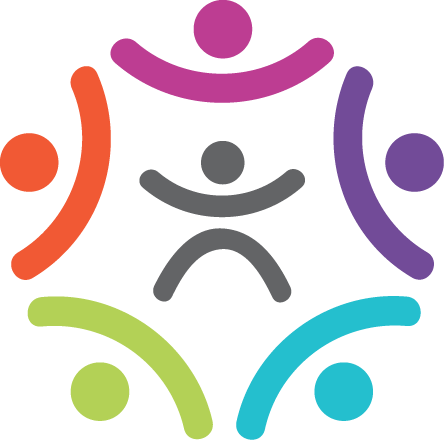 May 13, 2013
Agenda
Welcome
Introductions
April attendance & meeting notes 
Comprehensive Community Assessment
Committee reports
Work Groups – 2013 Objectives, Strategies and Activities
Closing
Mission statement
“To strengthen services to meet diverse human needs through the collaboration of individuals and organizations.”
Collaboration is a purposeful, strategic way of working that leverages the resources of each party for the benefit of all by coordinating activities and communicating information within an environment of trust and transparency.
Present at 4.8.13 Meeting (1)
C.R. Barke' 		UT Tyler 
Karen Boehm 		United Way/2-1-1 Texas: East Texas Region 
Amy Bradley 		Department of Veteran Affairs 
Kim Bush 		East Texas Council of Governments 
Chris Buswell 		Andrews Center 
Daphne Casses 		CEDD - HHSC 
Mary Coleman 		Tyler Family Circleof Care 
Jimmy Criswell 		Gateway to Hope 
Cindy Fancher 		Total Health Care 
Lehebron Farr 		Veterans Administration 
Lisa Fleck 		New Creation Foundation 
Christina Fulsom 		ETHNN 
Julie Goodgame 		The Salvaton Army 
Judith  Guthrie 		Gateway to Hope 
Stephanie Guzman 		East Texas Crisis Center 
Allison Hale 		HOPE
Irene Howard 		East Texas Food Bank
Present at 4.8.13 Meeting (2)
Patrina Johnson 		Superior Healthplan 
Vernora Jones 		Tyler Independent School District 
Kerrigan Keele 		Mission Tyler 
Noel Kristof 		NET Health 
Roxane May 		HHSC CEDD 
Pam McGee 		PATH 
Rhonda McGrath		Workforce Solutions 
J. D. Meyer 		SSDI 
Linda Oyer 		ETCADA 
Kelli Perry 		PATH 
Fred Peters 		Tyler Junior College 
Kristy Range 		NDMJ, Ltd. Transportation 
Kimberly Reed 		Boys & Girls Clubs of East Texas 
Nick Sciarrini 		Retired 
Waymon Stewart 		Andrews Center 
Andrea Wilson 		The Salvaton Army 
Skip Womack 		Andrews Center
March 11, 2012 Notes
Reviewed February attendance & meeting notes
Member introductions and agency updates
Work groups continued work on objectives and established strategies and action plans
Comprehensive Community Assessment - Timeline
Comprehensive Community Assessment - Timeline
Comprehensive Community Assessment - MOU
Partnership Agreement
Memorandum of Understanding
 
EAST TEXAS HUMAN NEEDS NETWORK AND __________________________

This Memorandum of Understanding (MOU) describes the responsibilities and expectations between East Texas Human Needs Network (ETHNN) and ___________________________, for the partnership to complete a Comprehensive Community Needs Assessment (CCNA) in Smith County, Texas. The purpose of this assessment is to discover the unique needs of this community as it relates to education, employment, health care, housing, child care, transportation, and legal matters.
Responsibilities and Expectations
For the assessment, ETHNN serves as the “lead” organization. As the lead organization, ETHNN agrees to:
Design, implement, analyze, and publish the ETHNN Comprehensive Community Needs Assessment for Smith County, TX.
Provide a detailed “filtered” data report to meet the needs of your organization. I.e. veterans, domestic violence victims, individuals with less than high school degree attainment, etc.
Responsibilities and Expectations
Under this Agreement, ________________________ agrees to:
Assign a staff member as a CCNA liaison to work with the implementation team.
Administer the needs assessment survey to your client population, utilizing both your staff and University of Texas at Tyler students.
Review the results of the assessment and provide input for data analysis as it relates to your field of expertise.
Time Period
The CCNA is expected to be implemented in the summer of 2013 and will be administered from June 17 to July 5.  The CCNA will be administered across multiple agencies in Smith County during the same period of time.
Termination
ETHNN and ________________________ may terminate this Agreement, in whole or in part, with or without cause, with a seven (7) day written notice of termination. Such notice shall be given in writing to the other party and shall be sent to the address below via certified or registered mail with return receipt.
Signatures of authorized representatives
Transportation – Jamal Moharer
Taxi Services
MediCabs
JARC Urban
JARC Rural
New Freedom Urban
New Freedom Rural
Paratransit Services
Elderly & Disabled Services
Shuttle Services
Universal Travel Card
Mobility Manager
Mobility Transportation
The MV-1 is created with the sole purpose of supporting the mobility community and designed from the ground up based on input received from wheelchair users and service providers. It is the only original equipment manufacturer vehicle that meets ADA guidelines.
Universal Travel Card
In order to better serve our community, we have developed a Universal Travel Card for frequent users of any of our travel services. 
The Universal Travel Card is a pre-paid passenger debit card that allows all riders a quick, convenient and hassle-free method of payment for services.  These cards can be issued to any interested passenger at no-cost.  
To sign up for a Universal Travel Card, fill out this form and email it totspencer09@gmail.com.
211 East Texas – Karen Boehm
2-1-1 East Texas is a free, anonymous, information and referral service that is available to anyone, 7 days per week, 24 hours each day. The service helps to connect people with critical social services and charitable programs that are available in the local community. Simply dial 2-1-1 from any phone. Trained and certified Call Specialists assist every caller in assessing his/her need and providing referrals to available local charitable, nonprofit, and governmental agencies.
East Texas Area Information Center is a part of the Texas Information and Referral Network, a program of the Health and Human Services Commission.
2012 Trend analysis – 211 East Texas
2012 Trend analysis Report: 
http://www.ethnn.org/uploads/1/4/0/3/14034592/2012_trend_analysis.pdf
18% increase over last year
95,500 calls 
142,047 caller needs
Top 5 needs:
Income Support/Assistance
Food/Meals
Housing/Utilities
Healthcare
Information Services - General
2013 ETHNN Objectives
Objectives
Strategies
Activities

Report on progress
THANK YOU!
Next meeting
Monday, May 13
2:00 pm
The Salvation Army Multipurpose Room